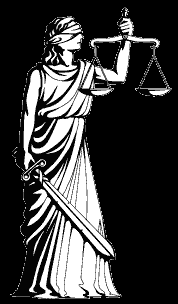 ÚVODNÍ PREZENTACE
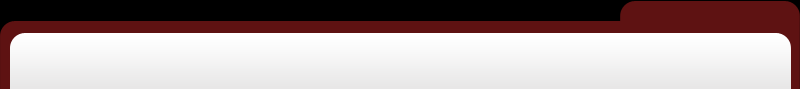 OBČANSKÉ PRÁVO
POŽADAVKY
přednáška
Pojmy:
	Občanské právo, fyzická a právnická osoba, majetek, dědické právo, občanské soudní řízení, závazek, dlužník, věřitel, pacht, zápůjčka, dílo, zůstavitel, pozůstalost, odúmrť, dědic, odkazovník.
Úkol:
	Při řešení úkolu napište odpověď a zdůvodněte. Zdůvodnění musí být dle zákona.
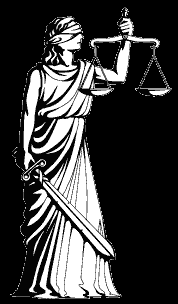 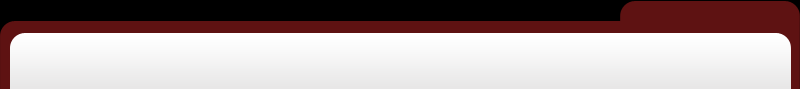 úkol
Kredity
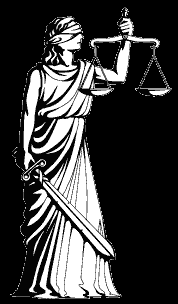 Doplnění prezentací		2 kredity
	Domácí úkol			0 - 5 kreditů
Příspěvek k tématu: Vyber si pojem z občanského práva a pojednej	  5 kreditů
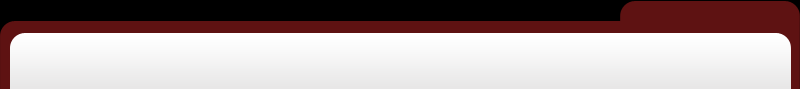 Občanské právo
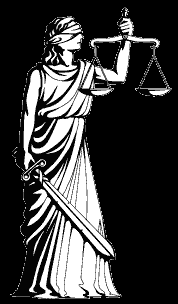 Občanské právo je souhrn soukromoprávních ustanovení, upravující osobní stav, právní postavení a vzájemná práva a povinnosti osob fyzických a právnických.“1
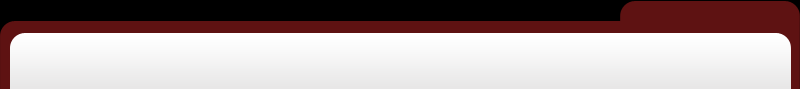 Formální prameny
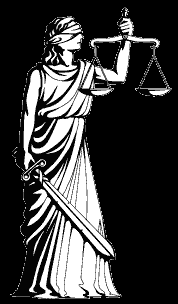 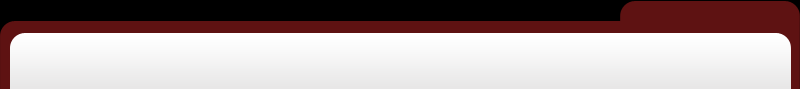 Zrušené právní předpisy:
Občanský zákoník (zákon č. 40/1964 Sb.)
Zákon o rodině (č.94/1963 Sb.)
Zákon o sdružování občanů (č. 83/1990 Sb.)
Zákon o obecně prospěšných společnostech (č. 248/1995 Sb.)
Dosavadní obchodní zákoník ( č. 513/1991 Sb.)
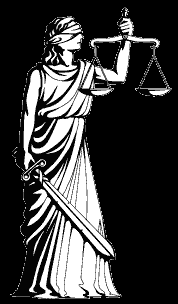 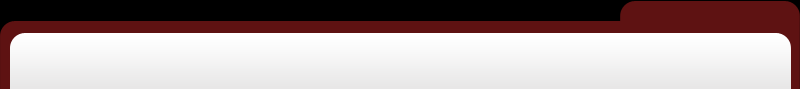 SLOŽENÍ
Skládá se:
Obecná část (§1 – 646)
Rodinné právo (§647 – 969)
Absolutní majetková práva (§970 – 1710)
Relativní majetková práva (§1711 – 2984)
Ustanovení společná, přechodná, závěrečná (§2985 – 3046)
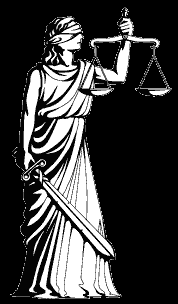 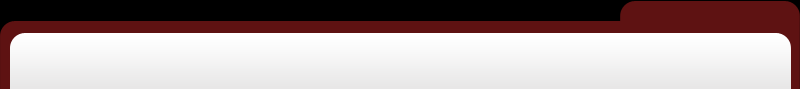 Obsahuje:
Dispozitivní  normy –připouštějící úpravu právních vztahů odchylnou od zákonných norem
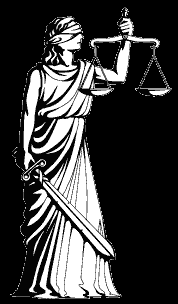 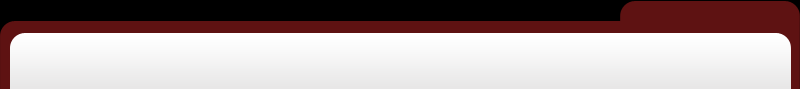 Dědického práva se lze předem zříci smlouvou se zůstavitelem, není li jinak ujednáno, působí zřeknutí i proti potomkům. (§ 1484 odst. 2 OZ)
2. Kogentní normy – bezvýhradně přikazující dodržovat zákonnou úpravu právních vztahů
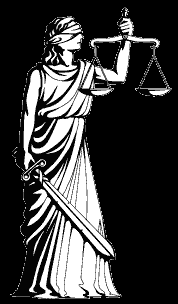 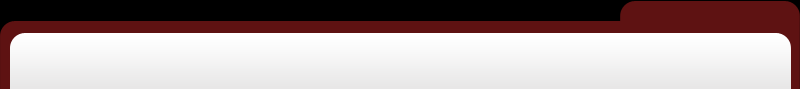 Ocitne – li se na pozemku cizí movitá věc, vydá ji vlastník pozemku bez zbytečného odkladu jejímu vlastníku. (§ 1014 odst. 1 OZ)
OSOBA
Je to osoba, která má právní osobnost (dříve právní subjektivitu),tj. způsobilost mít práva a povinnosti
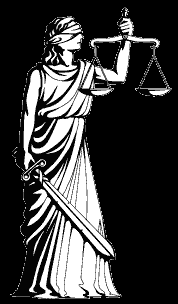 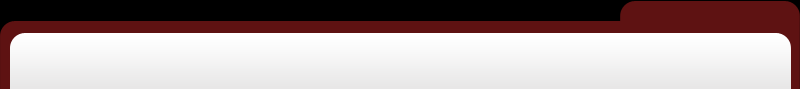 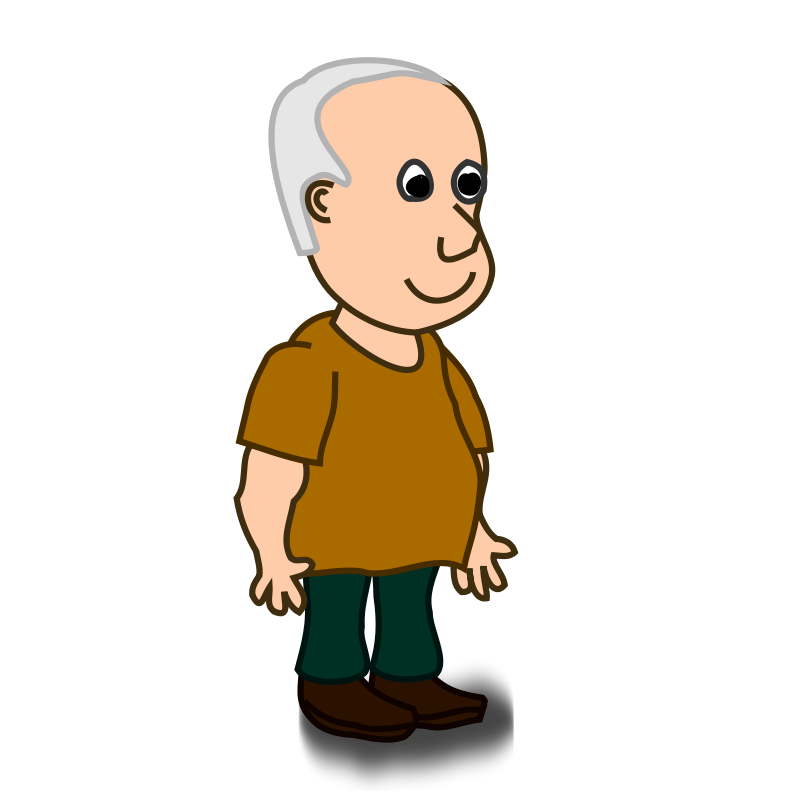 č.1
[Speaker Notes: Obr.č.1; č.2]
SUBJEKTY OBČANSKÉHO PRÁVA
Fyzická osoba - obecně považována osoba, tj. člověk, který se narodí živý. Z právního hlediska fyzická osoba „zaniká“ smrtí.
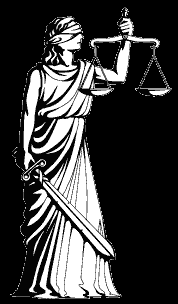 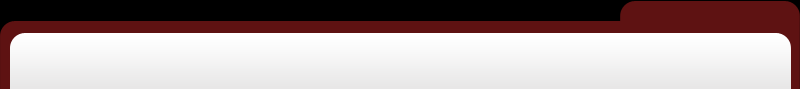 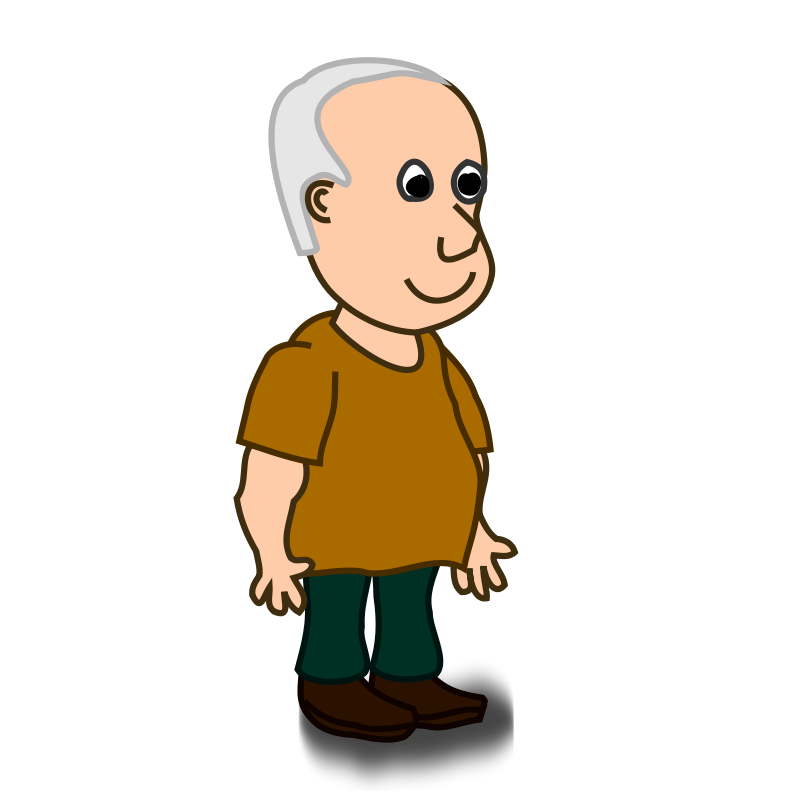 Právnická osoba -  jakýkoli uměle vytvořený právní subjekt
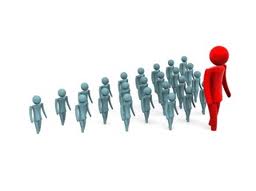 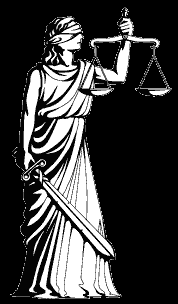 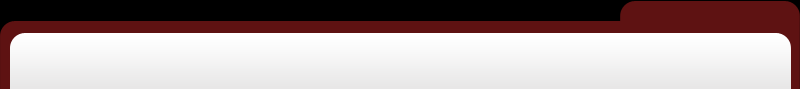 č.2
MAJETEK
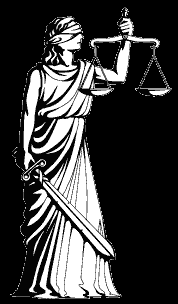 Předmětem majetkových vztahů jsou věci, práva nebo jiné majetkové hodnoty.
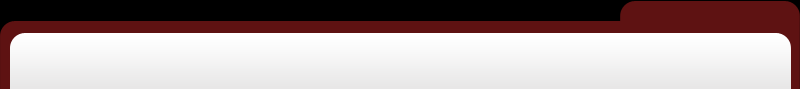 VĚC
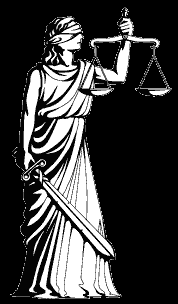 Ohraničené samostatné předměty, které mají majetkovou hodnotu.
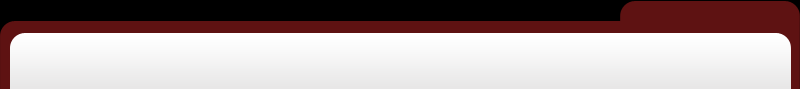 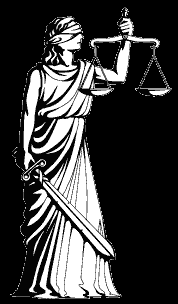 Lidské tělo ani jeho části nejsou věci. Ani zvíře není věc. Ustanovení o věcech se na zvíře používají jen tehdy, pokud to neodporuje jeho povaze živého tvora.
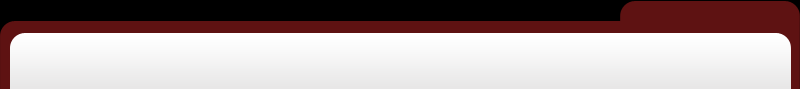 PRÁVA
Nemají hmotnou podstatu a zřetelné prostorové vymezení.
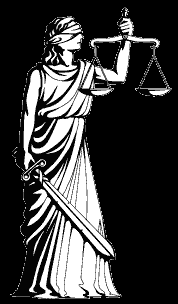 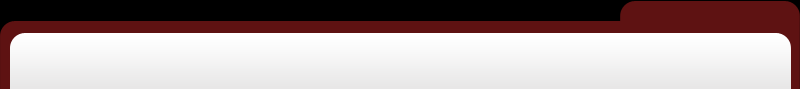 Ochranná známka firmy Microsoft má hodnotu cca 67 000 miliard dolarů
MAJETKOVÁ PRÁVA
Absolutní majetková práva - je především vlastnictví. Vlastník má nad svým majetkem absolutní moc.
Pojmy:
 	DRŽBA, VLASTNICTVÍ, SPOLUVLASTNICTVÍ, PRÁVO DUŠEVNÍHO VLASTNICTVÍ, PRÁVO STAVBY, VĚCNÁ BŘEMENA (služebnost)
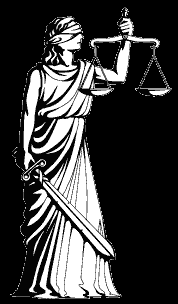 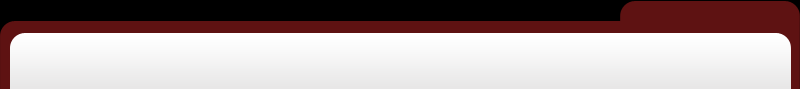 Pojmy
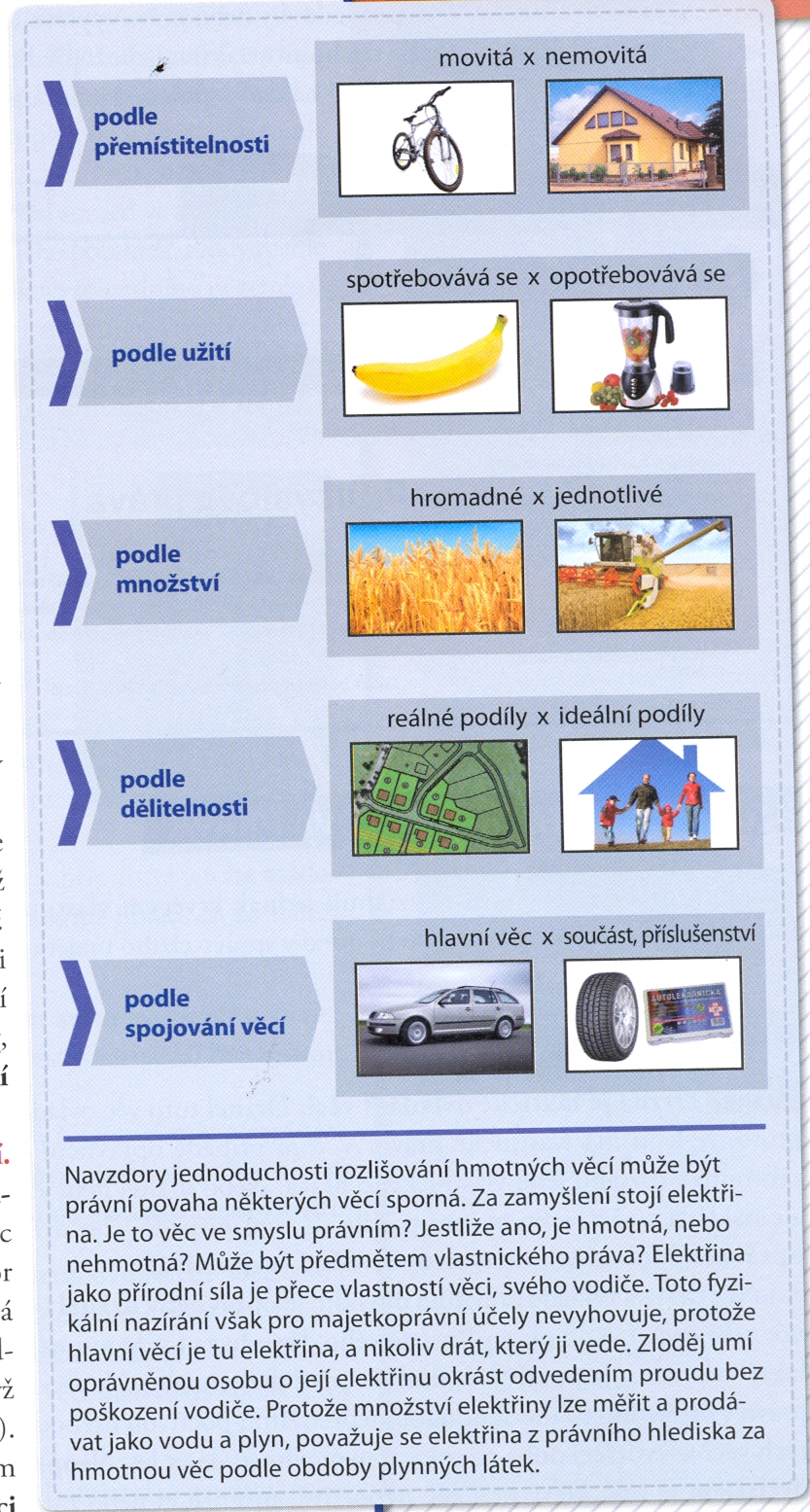 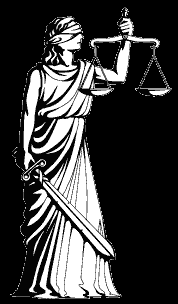 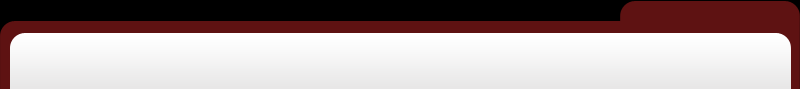 č.3
Relativní majetková práva -  uplatňují se v závazkových vztazích
Pojmy:
	ZÁVAZEK, DLUŽNÍK, VĚŘITEL, DAROVÁNÍ, KOUPĚ, SMĚNA, NÁJEM, PACHT, DÍLO, LICENCE. ZÁPUJČKA, ÚVĚR
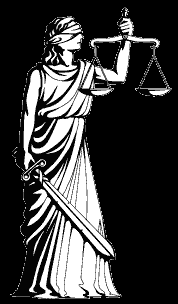 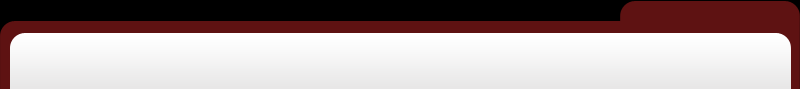 Pojmy
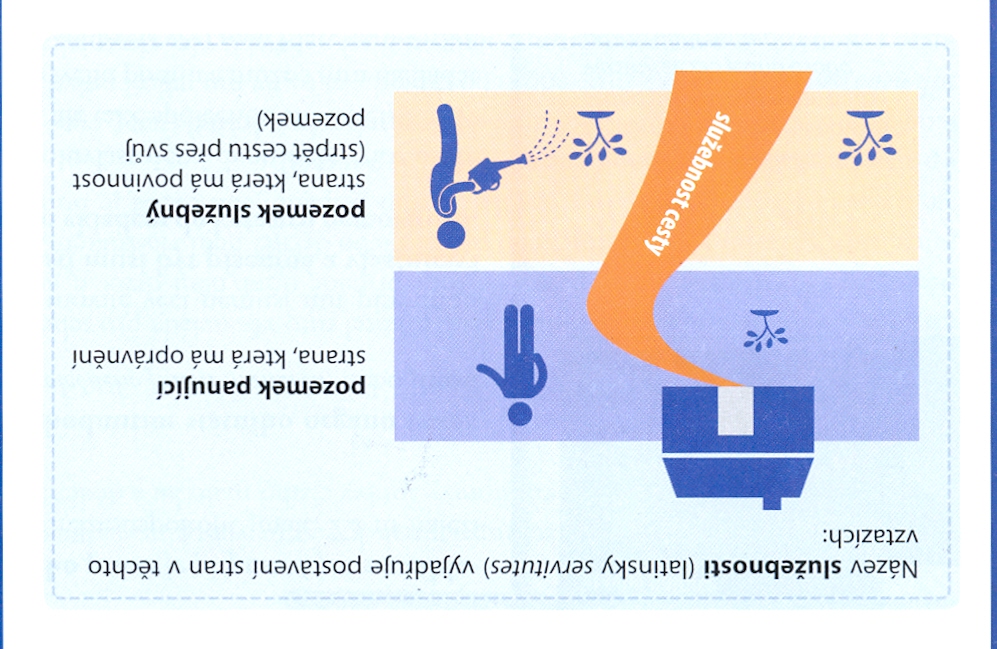 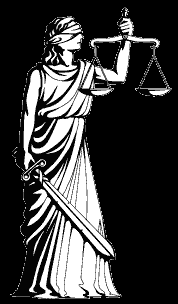 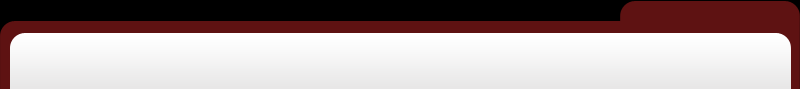 č.4
DĚDICKÉ PRÁVO
Soubor norem, které upravují přechod práv zemřelého na jeho právní nástupce (dědice).

ZŮSTAVITEL, POZŮSTALOST, ODÚMRŤ, DĚDIC, ODKAZOVNÍK
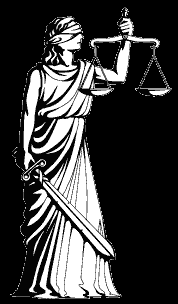 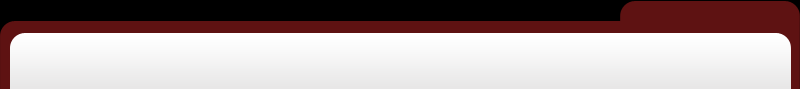 Pojmy
OBČANSKÉ SOUDNÍ ŘÍZENÍ
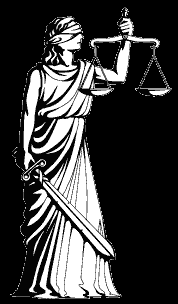 Občanské právo procesní (občanské soudní řízení)  je souhrn právních norem, které upravují postup soudu, účastníků řízení popř. jiných osob nebo orgánů, jehož cílem je poskytnout ochranu práv a oprávněných zájmů právnických a fyzických osob.
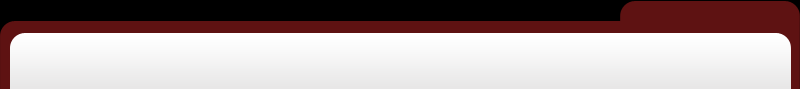 Prameny : 
Listina základních práv a svobod 
zákon č. 99/1963Sb.,občanský soudní řád v platném znění /OSŘ/
zákon č. 150/2002 Sb., soudní řád správní
zákon č. 328/1991Sb., o konkurzu a vyrovnání v platném znění 
zákon č. 6/2002Sb., o soudech a soudcích 
zákon č. 120/2001Sb., exekuční řád
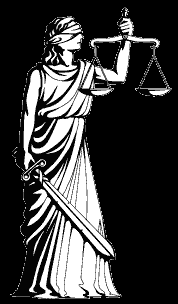 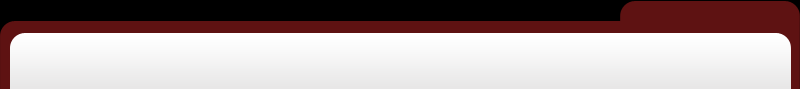 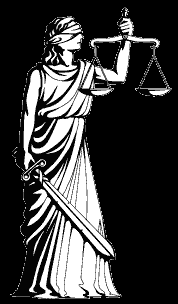 Subjekty řízení : 
soudy – tj. orgány, které mají zákonem danou pravomoc autoritativně rozhodovat, mají v řízení zvláštní postavení dané zákonem 
účastníci řízení
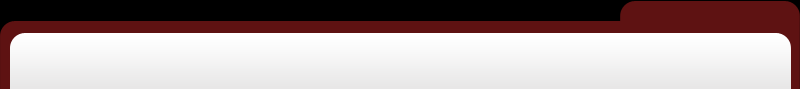 DOPLNĚNÍ PREZENTACE
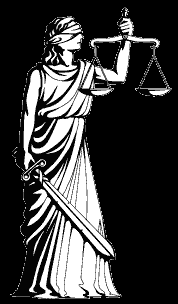 1. Na serveru „S“ uložena příloha do občanského práva – možnost využití pro portfolia
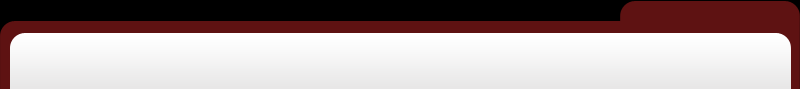 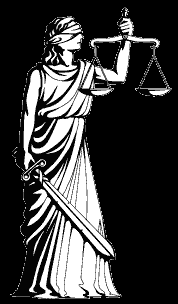 Právo dědické
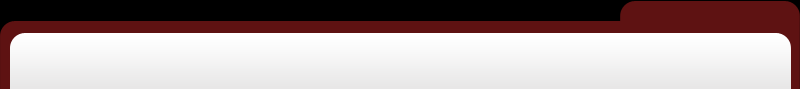 Dědické právo je právo na pozůstalost § 1475

Pozůstalost
Rozšíření předmětu pozůstalosti o práva a povinnosti vázané výlučně na osobu zůstavitele (např. bolestné), pokud byly uznány nebo uplatněny za jeho života § 1475 odst. 2
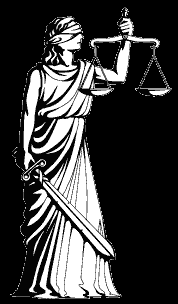 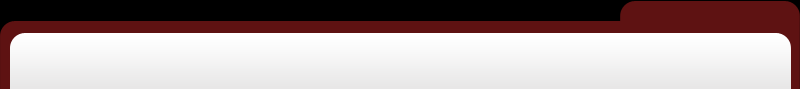 § 1481 - vyloučení
čin povahy trestného činu proti zůstaviteli, předku, potomku manželu
zavrženíhodný čin proti projevu poslední vůle 
ledaže zůstavitel výslovně prominul
§ 1482 – odst. 1 manžel při domácím násilí	- odst. 2 rodiče, kteří byli zbavení rodičovské odpovědnosti pro její zneužívání nebo zanedbávání
pak sukcese (potomek vyloučeného) – vyjma odst. 1
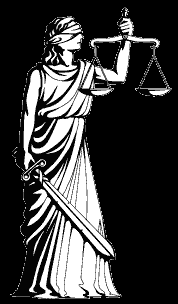 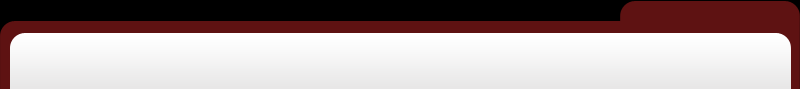 Dědická nezpůsobilost
Zřeknutí se dědického práva § 1484
Umožňuje dědici zříci se práva smlouvou se zůstavitelem (veřejná listina) zrušení i písemně
Odmítnutí dědictví 1485 - § 1489
po smrti zůstavitele, není-li to vyloučeno dědickou smlouvou
lze s výhradou povinného dílu
do jednoho měsíce, je-li bydliště dědice v zahraničí pak tři měsíce – vůči soudu
Vzdání se
jen ten, kdo neodmítl
ve prospěch druhého
musí souhlasit ten dědic, v jehož prospěch se dědic vzdal
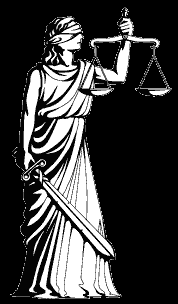 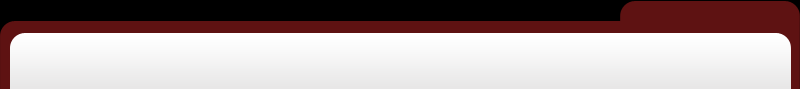 Zřeknutí se, odmítnutí, vzdání se
Závěť §§ 1494 – 1581
Dědická smlouva §§ 1582 – 1593 (veřejná listina)
Dovětek § 1498 (kodicil)
 jednostranné právní jednání fyzické osoby obdobné závěti, ve kterém tato osoba (budoucí zůstavitel) učiní nějaká opatření pro případ své smrti odlišná od ustanovení dědiců (například někomu určil odkaz).
To má svůj původ v římském právu, kde šlo původně o prosté dopisy, jimiž zůstavitel vyjádřil přání, aby po jeho smrti nějaká osoba získala určitý majetkový prospěch, tzv. fideikomis.
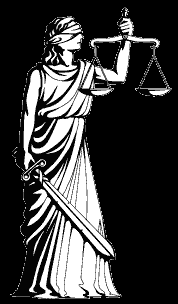 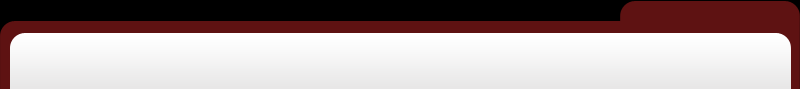 Pořízení pro případ smrti
Přesná pravidla pro připadnutí pozůstalosti § 1499 - 1503
např. v závěti D1 1/3 a D2 1/3 => zbylá část rovným dílem mezi zákonné dědice
Uvolněný podíl (akrescence) § 1504
Uvolněný podíl přiroste poměrně ostatním dědicům, jsou-li povolání k dědictví rovným dílem
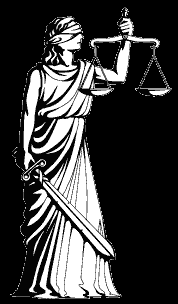 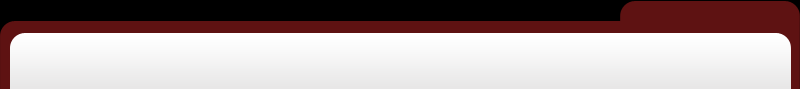 Připadnuti pozůstalosti dědicům
Příklon k většímu respektu vůle zůstavitele
Závěť má být vyložena, tak aby bylo vyhověno vůli zůstavitele §1494 odst. 2
Nutné datování závěti
jinak při mnohosti neplatnost
Osobní projev (není možné zastoupení)
Od 15 let
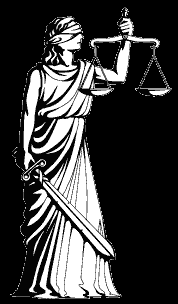 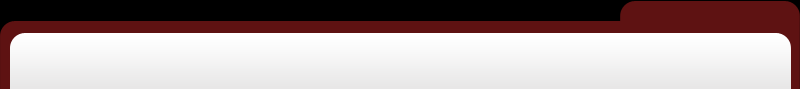 Závěť
Výslovně se stanovuje požadavek na písemnou formu § 1532 ledaže se jedná o privilegovanou závěť

Rozlišuje se na závěti pořízené:
Soukromou listinou § 565
Je na každém, kdo se dovolává soukromé listiny, aby dokázal její pravost a správnost.

Veřejnou listinou § 568 odst. 2
Zachycuje-li veřejná listina projev vůle osoby při právním jednání a je-li jednajícím podepsána, zakládá to vůči každému plný důkaz o takovém projevu vůle.
Druhy závětí
Zachovány stávající typy závětí
Holografní
Allografní
Veřejná listina (notářský zápis)
Úlevy při pořizování závěti

Pravidlo pro znesnadnění falšování u allografní závěti § 563
analfabeti
Speciální úprava allografní závěti pro osoby se smyslovým postižením - § 1535

U veřejné listiny povinnost sepisujícího přesvědčit se o tom, zda je sepisováno s rozvahou, vážně a bez donucení
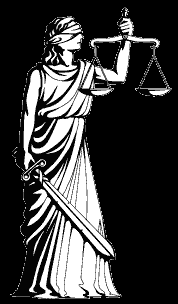 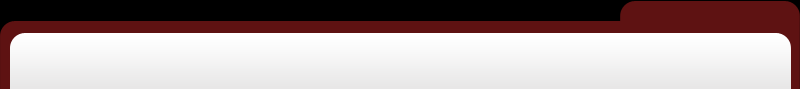 Druhy závětí
Je možné závěť zničit, odvolat nebo pořídit novou
O pořízení nové závěti platí, že pozdější závěť ruší předchozí pokud vedle ní nemůže obstát – ale § 1580 (obnoví se stará)
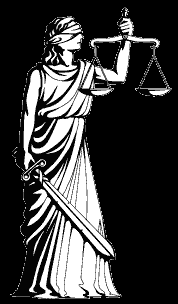 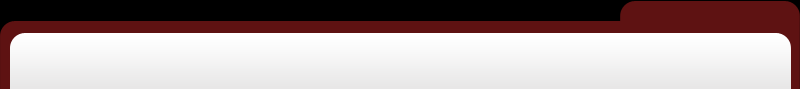 Zrušení závěti
Nově zůstaviteli umožněno připojit k závěti vedlejší doložky - § 1551
Podmínka § 1561n
Doložení času § 1564n
Příkaz (jako rozvazovací podmínka) § 1569n
Splnění vedlejší doložky má právo vymáhat osoba v jejíž prospěch je zřízen nebo vykonavatel, či jiná osoba povolaná závětí
Nepřihlíží se k vedlejším doložkám, které:
Směřují ke zřejmému obtěžování dědice
Odporují veřejnému pořádku
Jsou nesrozumitelné
Zakazují nebo přikazují uzavření manželství, či setrvání v něm
partnerství?
Vedlejší doložky
Fideikomisární substituce § 1512n
Zůstavitel
Přední dědic (Institut)
Následný dědic (Substitut)
Svěřenecké nástupnictví
Odkaz
odkaz § 1594 - § 1632
zůstavitel přikáže určité osobě vydat odkazovníkovi předmět odkazu
Odkazovník je v pozici věřitele dědice (možnost náhradnictví)
Obecně platí, že jsou odkazem zatížení všichni dědicové, podle podílů
Zdroje
Citace:
1. Ryska, R. Puškinová, M: Právo pro střední školy. Praha: Eduko, Praha, 2012. s. 23
Použitá literatura:
Odmaturuj ze společenských věd. Brno: Didaktis, 2003.
Ryska, R. Právo pro střední školy. Praha: Fortuna, 2003.
Ryska, R. Puškinová, M. Právo pro střední školy. Praha: Eduko, Praha, 2012
Pražák. P. Vybrané otázky  z rodinného a dědického práva. 2015. Dostupné na: www.iprazak.cz

Obrázky:
č.1 Osoba, 2015. Dostupné z: http://www.google.cz/search?hl=cs&tbo=d&tbm=isch&tbs=simg:CAQSVAn-ZV5osX9qZBpACxCwjKcIGi4KLAgBEgbuB-0H8QcaIPpXb5bWemiJel-YhKeD9M65xLRZBZiyWKhIcAfYiGWaDAsQjq7-CBoADCGmMcefqrKp-g&sa=X&ei=SOkdUY3lIIOJtAbyqoDICw&ved=0CCYQwg4&biw=1440&bih=775&q=pr%C3%A1vnick%C3%A1%20osoba
č.2. Comix character, 2015. Dostupné z: http://www.google.cz/search?hl=cs&tbo=d&q=comic+characters&tbm=isch&tbs=simg:CAQSWAkSp_1Lyrb3PMxpECxCwjKcIGjIKMAgBEgqzBtgGsQayBuwHGiDqWVpo9YsoNnLpCHGx-4a268DR2heplGnoBndruAUnmwwLEI6u_1ggaAAwhBgP9YrEJ8PA&sa=X&ei=0ukdUdiXDoXZsgbh_4HoAw&ved=0CCYQwg4&biw=1440&bih=732#imgrc=JoNWMPEQe4T7JM%3A%3B2viXnYV5vdp0xM%3Bhttp%253A%252F%252Fopenclipart.org%252Fimage%252F800px%252Fsvg_to_png%252F21917%252Fnicubunu_Comic_characters_Older.png%3Bhttp%253A%252F%252Fopenclipart.org%252Fdetail%252F21917%252Fcomic-characters%253A-older-by-nicubunu%3B800%3B800
č.3. . Ryska, R. Puškinová, M. Právo pro střední školy. Praha: Eduko, Praha, 2012. s. 39
č.4. Tamtéž. s. 42
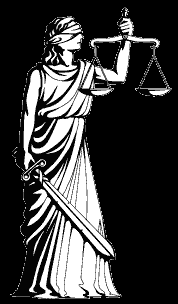 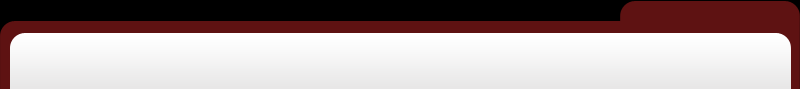